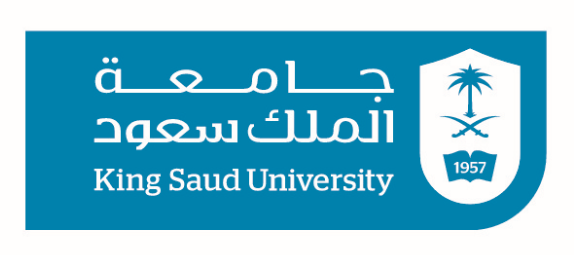 Dr. Khalid Akkour 
Department of Obstetric and Gynecology
College of Medicine, King Saud University
A 40 years old patient known to you brought her daughter who is an anxious 19 years girl to answer their questions regarding PAP screening . 

Please be prepared to answer the examiner questions.
At what age you start doing PAP screening?
Answer:
21 yrs of age.
The daughter GP had performed a PAP 6 months a go and said she has LSIL on pap what should we do next?
Answer:
If screening is done in a woman less than 21 years old, and an ASC-US or LSIL result is reported, cytology should be repeated only per provincial or territorial guidelines.
You repeat the daughter PAP and the result came back to you as AGC what should you do next?
Answer:
A woman less than 21 years old who has cytology results of ASC-H, HSIL, and AGC should be referred for colposcopy.
You took her for colposcopy and did biopsies from her cervix, The biopsy result came back CIN1 on top of AGC on PAP , what is your management?
Answer:
In the case of a patient with biopsy-proven CIN 1 after HSIL or AGC, cytology and histology should be reviewed, where available. If a discrepancy remains, then an excisional biopsy may be considered.
After the pathologist reviewed the histology for the second time, he decided the result is for sure CIN2, what is your management?
Answer:
CIN 2 in women less than 25 years old should be observed with colposcopy at 6-month intervals for up to 24 months before treatment is considered.
You informed the patient about the result and she was crying on the phone asking you if she has cancer or not?
Answer:
No it is not cancer, its pre invasive lesion.
She asked next what is the risk of having a cancer in her case? And what is the complete regression rate? CIN2
Answer:
Progression 40%
 Regression  40% ( 60% IN 8 MONTHS in this age group)
Persistence  20%
Progression to towards invasive 5%
Give 4 indications for colpo referral?
Answer:
Persistent ASCUS
Persistent or incident LSIL
ASC-H
HSIL
AGC
What determines if the colpo is satisfactory or not?
Answer:
The squamocolumnar junction and transformation zone should be identified. If there is a lesion, the whole lesion should be seen.
You Identified a lesion on Colpo what you are going to do next?
Answer:
Take at least 2 biopsy specimens to improve the accuracy of colposcopy. 
A biopsy should be performed and specimens taken of the most severe area 
2 biopsies improved the sensitivity (to detect CIN 2 or greater) to 81.8%, compared with 68.3% with 1 biopsy.
Name 3 indications for ECC?
Answer:
Non-satisfactory colposcopy
AGC smear
> 40 y women with high-grade cytology.
What is the role of HPV testing in colposcopy referrals ?
Answer:
To triage ASCUS lesions
If a patient is having ASCUS & she tests positive for HPV, colposcopy referral
 If she is having ASCUS & tests negative for HPV, she’ll go back to routine screening.
How to manage ASC-H? What is the risk of CIN2/3 associated with ASC-H?
Answer:
Colposcopy referral 
CIN 2 or greater was detected in 70% 
Invasive carcinoma was reported in 2.9% 
AIS in 1.7%.
How to mange Negative biopsy of ASC-H on PAP?
Answer:
Excisional biopsy: LEEP or Cone Bx
Why AGC cytology warrant colpo referral?
Answer:
CIN 1 (7%) 
CIN 2 or 3  (36%) 
AIS  (20%)
carcinoma of the cervix in 9%
endometrial pathology in 29%, including carcinoma of the endometrium in 10%.
How to manage the following:
A women with an AGC Pap smear?
Answer:
Colpo + Should all have endocervical curettage.
Plus consider Women over 35 years of age or with a history of abnormal bleeding should have endometrial sampling.
Women with an AGC-N Pap smear without an identifiable lesion at colposcopy
Answer:
Should undergo a diagnostic excisional procedure
How to manage a 33 years old woman with positive HPV but negative cytology?
Answer:
Women 30 years old and over who test positive for HR-HPV and have negative cytology should have HR-HPV and cytology testing repeated at 12 months . Persistent positive HR-HPV tests warrant colposcopy.
What is the waiting time for colpo be in the following cases?
Women with ASC-H or AGC:
Answer:
Within 6 weeks of referral.
Women with HSIL:
Answer:
Within 4 weeks of referral.
Women with a Pap smear suggestive of carcinoma:
Answer
Within 2 weeks of referral.
All other women with abnormal results:
Answer:
Within 12 weeks of referral.